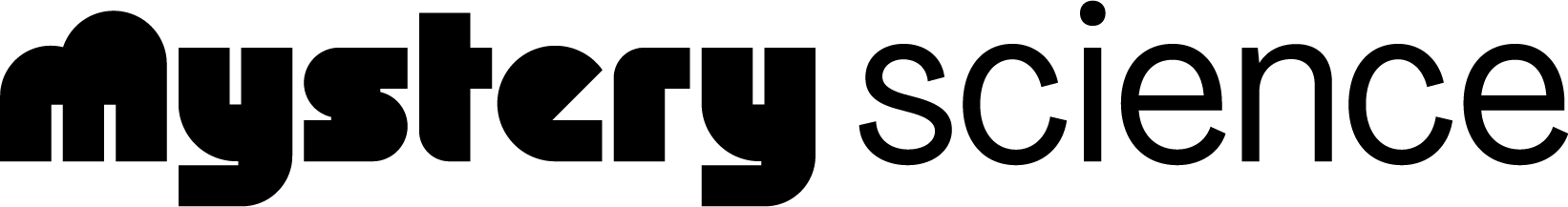 Why do your biceps bulge?
Plantilla mano robot
Instrucciones:      1) Pega este papel a un pedazo de cartoncillo.     2) Corta en las líneas rayadas      3) Corta las 7 líneas punteadas.      4) Ingresa 4 de tus dedos.
Directions:   1) Get in a group of 4    2) Glue this paper to stiff cardboard   3) Cut on the dashed lines   4) Cut on the dotted lines   5) Slide on 4 robot fingers
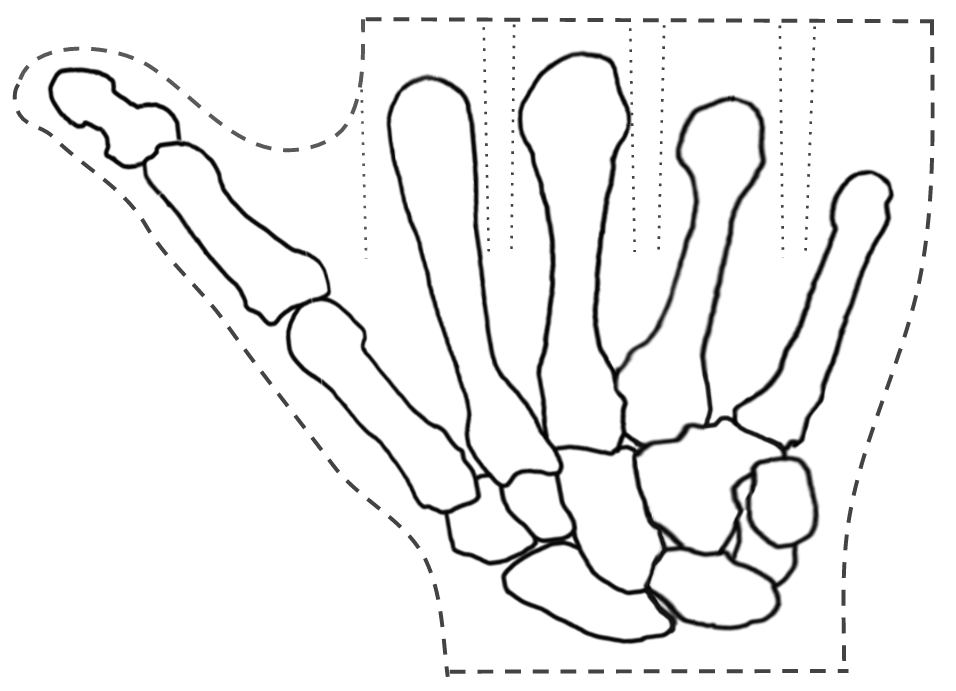 Huesos del pulgar
4
4
4
Huesos de la palma
4
Huesos de la muñeca